Priority areas for the service
Defined workstreams / projects / programmes for 23-24
Trust Strategic Objective
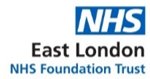 Building pathways with 0-19 services- joint funded role
Transformation and multi-agency service delivery
Service user accreditation
Review/Increase feedback (Patient Recorded Experience Measures/Care Opinion)
Improved Population Health Outcomes
Service user involvement, engagement and partnership
Increase representation/participation at meetings
Patient outcomes and Patient Recorded Outcome Measures
Multi-disciplinary Team Coordinator (linked to Transformation Manager)
Improved Experience of Care
SCYPS Multi-disciplinary Team working
Multi-disciplinary Team clinical appointments (across pathways)
SCYPS 2023/24 Annual Plan Priorities
Increase research, apprenticeship and training schemes
Workforce Development
Improve pipeline (eg Band 5 Speech and Language Therapist, Sickle Cell and Thalassaemia nurse)
Improved Staff Experience
Community Hub programme
Equality and Diversity
Understand staffing profile (linked to workforce)
Integration with partners
Estates
Utilisation of clinic space (digital tools)
Improved Value
Speech and Language Therapy Integration
Service Development
SCYPS Psychology offer
Review of  nursing (Community Children’s Nursing Service and Enuresis)
Digital Strategy
RiO Transformation – new configuration roll out
Build data culture